Further
Spend every day wisely
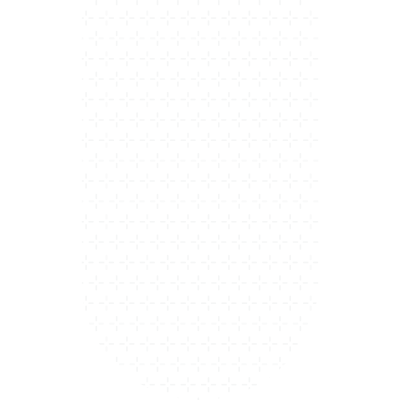 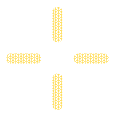 HRA
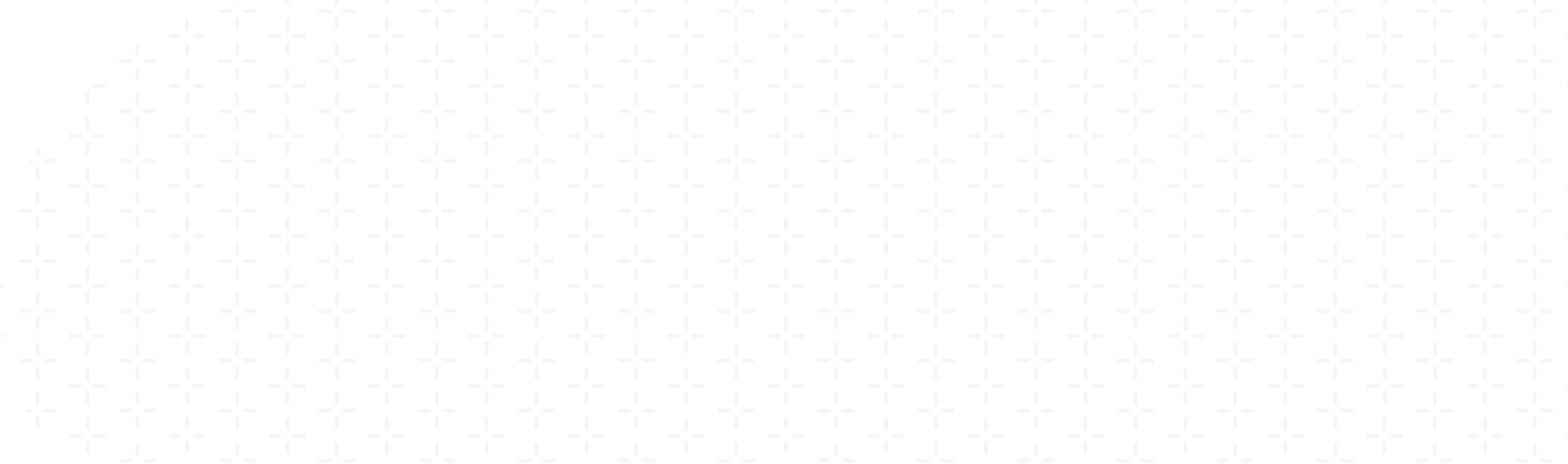 2 | Proprietary + Confidential
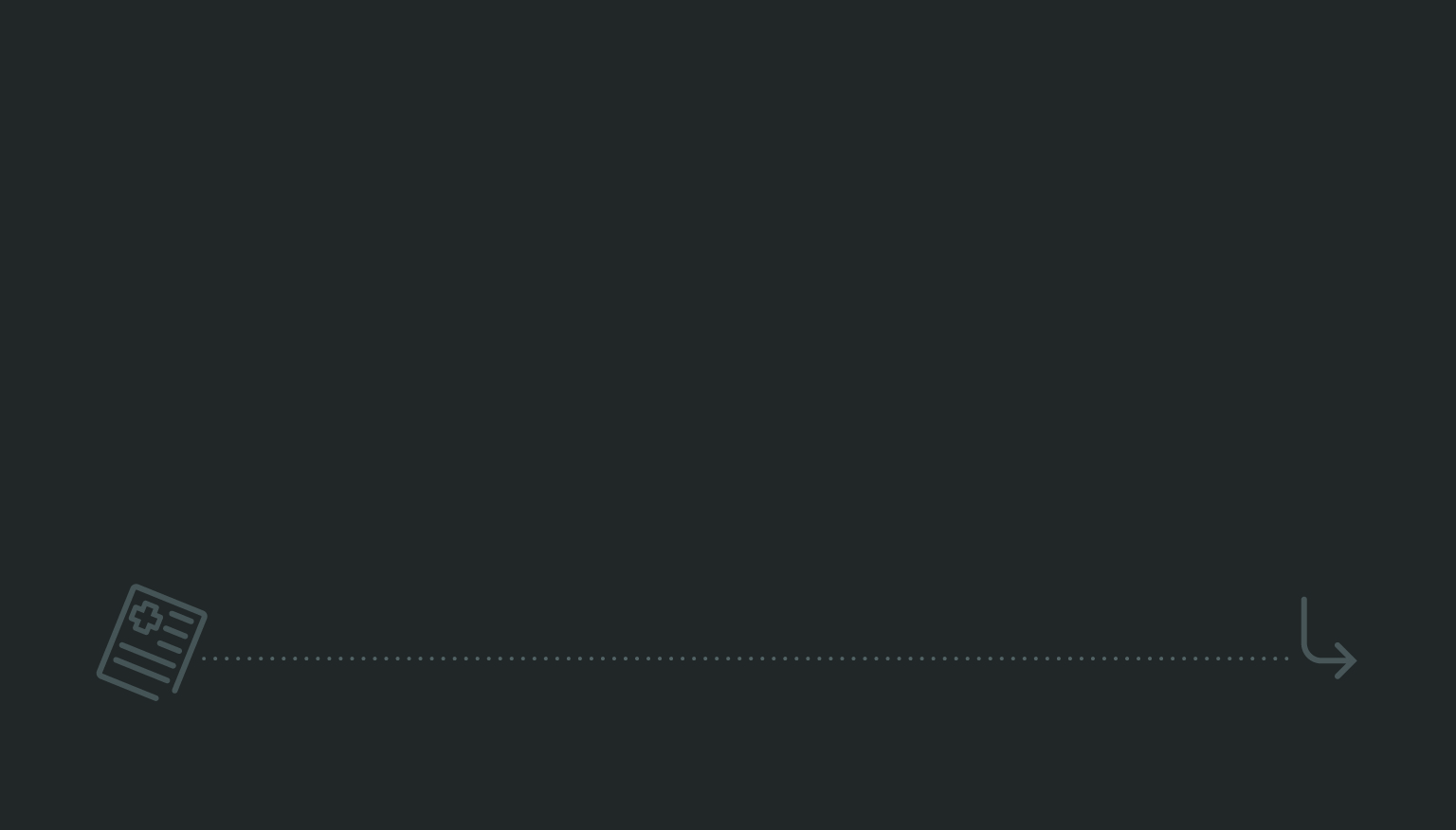 Your Health Reimbursement Arrangement (HRA)
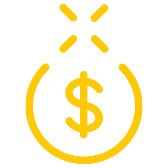 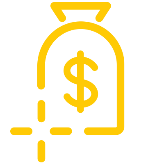 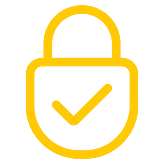 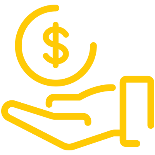 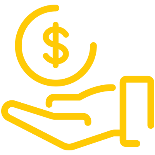 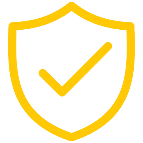 Your employer   owns it
Your employer funds the account for you
You never add your own money
Use it to pay for qualified medical expenses for anyone covered by your health plan
The money you use is tax-free
Is typically “use it or lose it”¹
3 | Proprietary + Confidential
1 Depending on how your employer sets up the account, money may be forfeited at the end of the plan year or grace period.
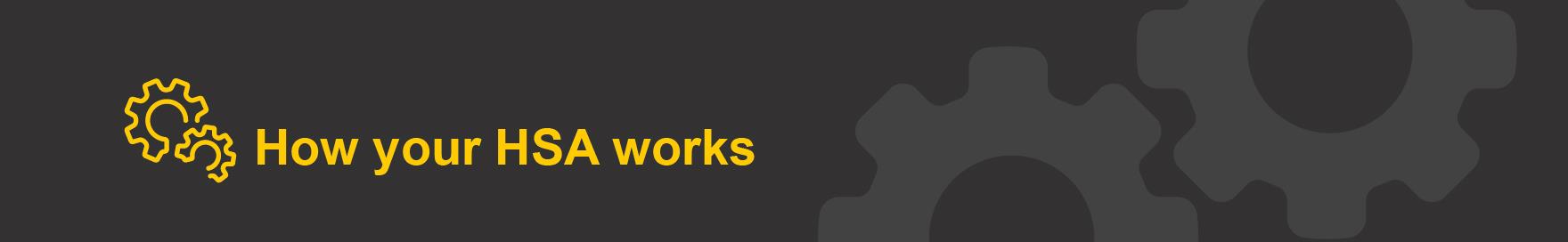 Employer pays 1st with crossover/autopay – tailor content to company’s plan
How your HRA works – EMPLOYER pays 1st
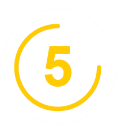 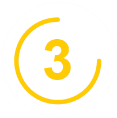 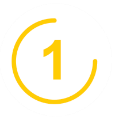 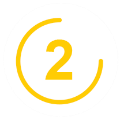 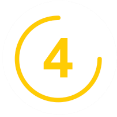 Employer funds the HRA
Your employer decides how much to fund the HRA and what it will cover; funds are available day one
You see your doctor
You see your doctor and have a qualified medical expense
They bill your health plan
The doctor’s office sends the bill (claim) to your health plan
Your HRA pays bills first
The health plan processes the claim, then sends it to your HRA for payment first
You pay the rest
Once the funds are exhausted you are responsible for the bills until you reach your health plan deductible
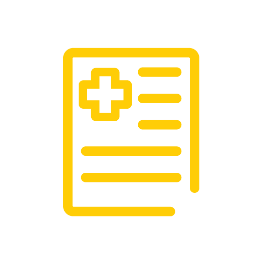 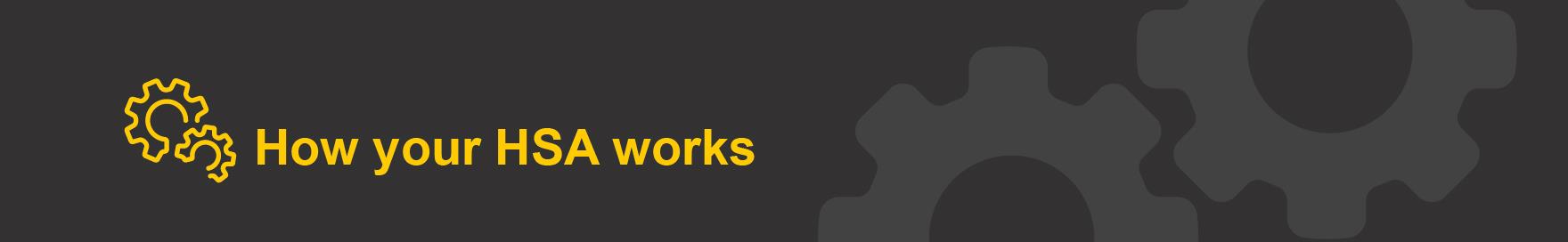 Employee pays 1st with crossover/autopay – tailor content to company’s plan
How your HRA works – EMPLOYEE pays 1st
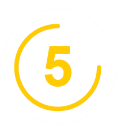 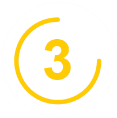 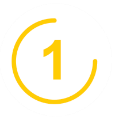 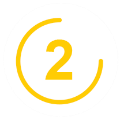 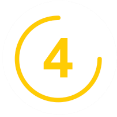 Employer funds the HRA
Your employer decides how much to fund the HRA and what it will cover; funds are available as deposited
You see your doctor
You see your doctor and have a qualified medical expense
You paythe bills first
You pay the first expenses out-of-pocket until the HRA deductible is met
Your HRApays last
Once you’ve reached the HRA deductible, your HRA covers the rest until the health plan deductible is met
They bill your health plan
The doctor’s office sends the bill (claim) to your health plan
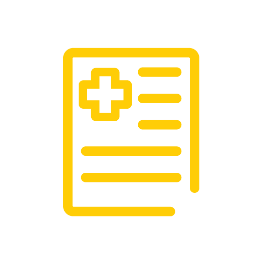 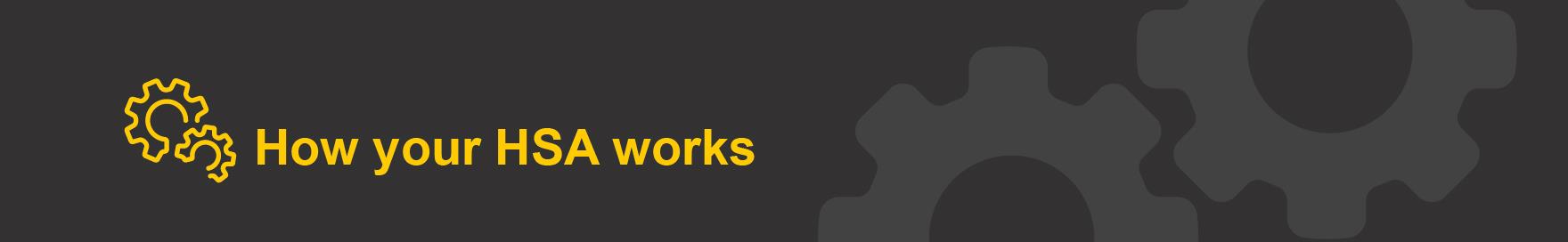 Shared payments with crossover/autopay – tailor content to company’s plan
How your HRA works – SHARED payments
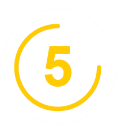 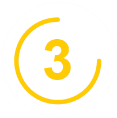 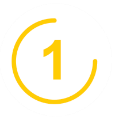 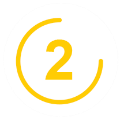 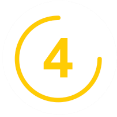 Employer funds the HRA
Your employer decides how much to fund the HRA and what it will cover; funds are available as deposited
You see your doctor
You see your doctor and have a qualified medical expense
You payyour share
You pay the first expenses out-of-pocket until your share of the deductible is met
Your HRApays last
Once you’ve reached your share of the deductible, your HRA  covers the rest or until funds are exhausted
They bill your health plan
The doctor’s office sends the bill (claim) to your health plan
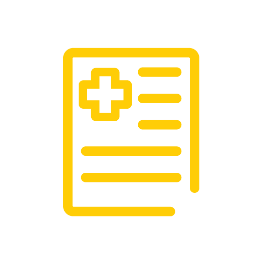 FILL IN GROUP INFORMATION:
Employer pays 1st with health plan
Your Health Plan with an HRA
[Speaker Notes: *Change per group]
FILL IN GROUP INFORMATION:
Employee pays 1st with health plan
Your Health Plan with an HRA
[Speaker Notes: *Change per group]
FILL IN GROUP INFORMATION:
Shared payments with health plan
Your Health Plan with an HRA
[Speaker Notes: *Change per group]
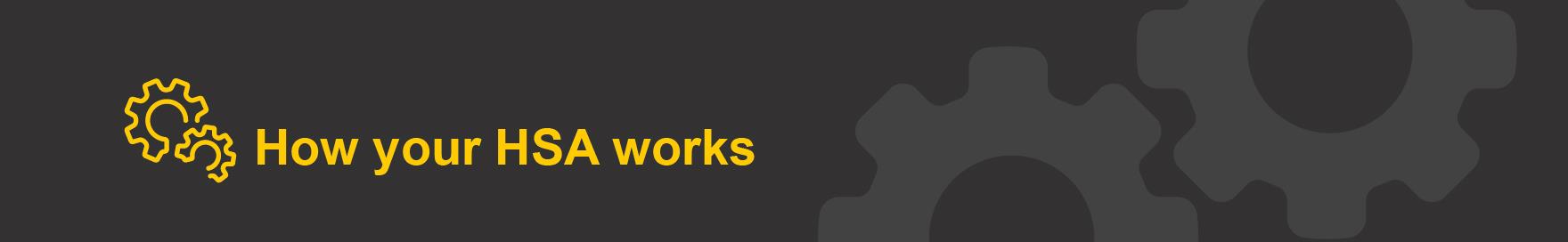 After you’re enrolled
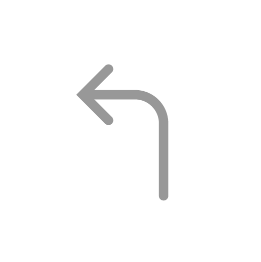 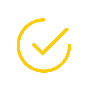 Receive your Spending Account I.D. and Visa® debit card by mail
Register on hellofurther.com
Download mobile app
Pay providers with your Visa® debit card or submit claims for reimbursement
View account activity and check balances
Download forms and upload receipts
Request additional Visa® debit cards
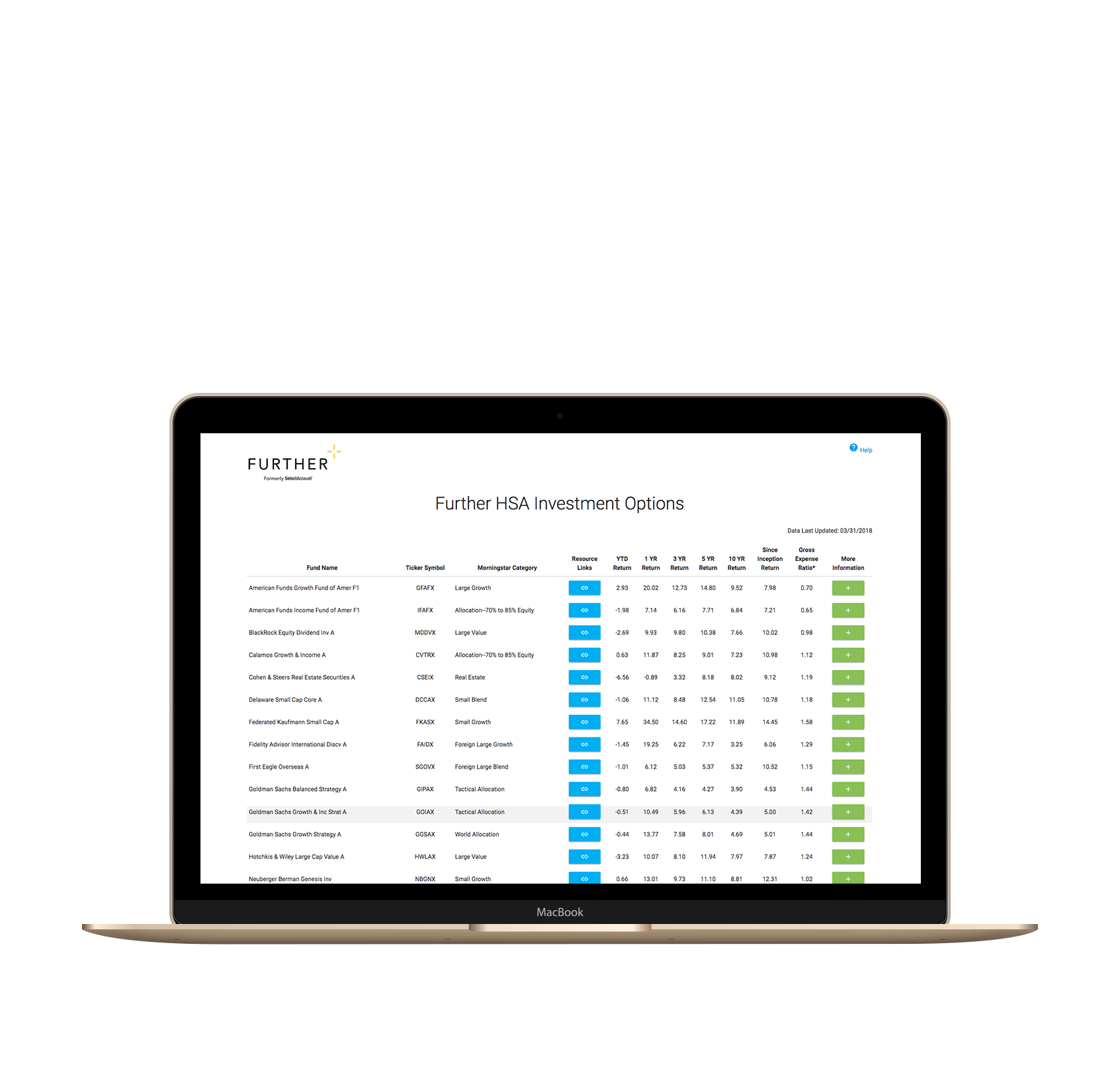 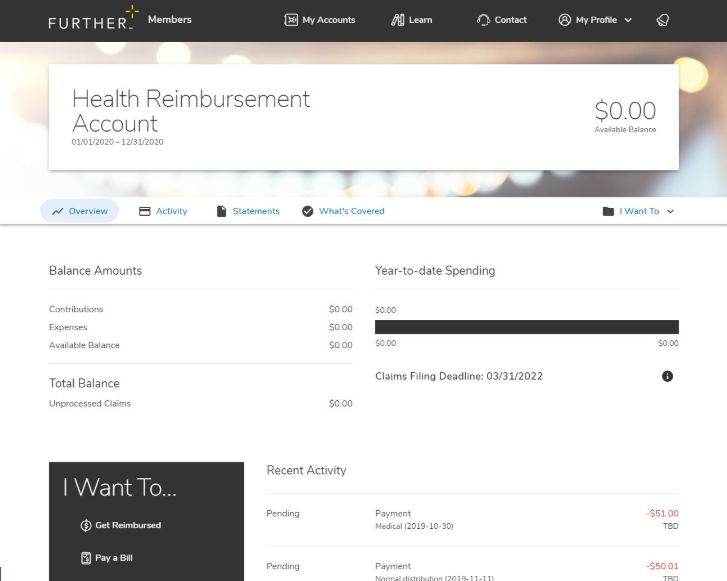 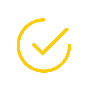 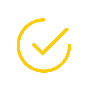 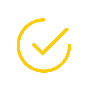 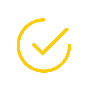 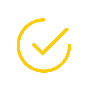 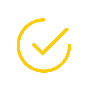 [Speaker Notes: To be used for HRA]
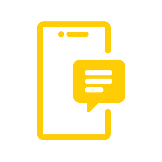 Mobile App
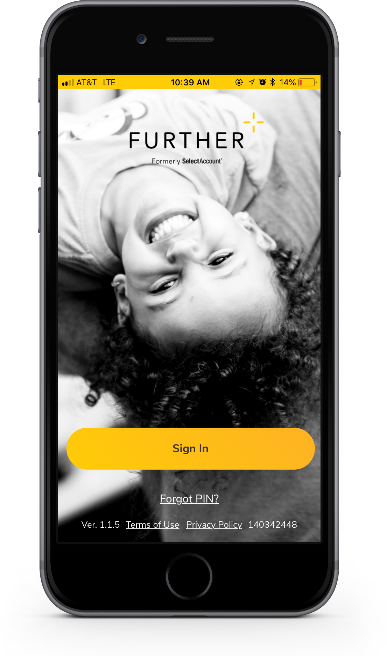 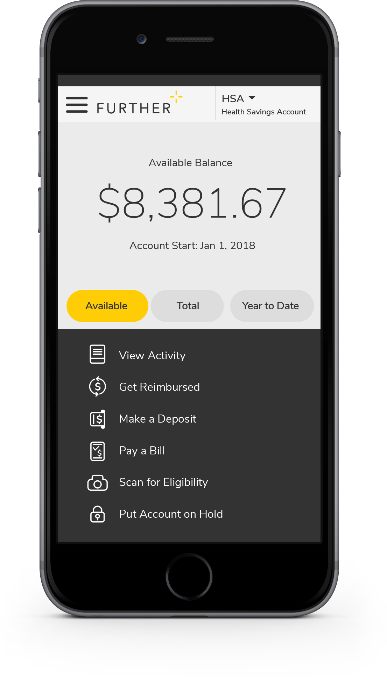 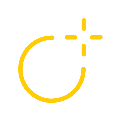 Easy to use tool that features:
Fingerprint and facial ID unlock
Snap and save document photos
Barcode scanner to check eligibility
Mobile access to all primary actions
View activity
Pay bills
Make deposits
Get reimbursed
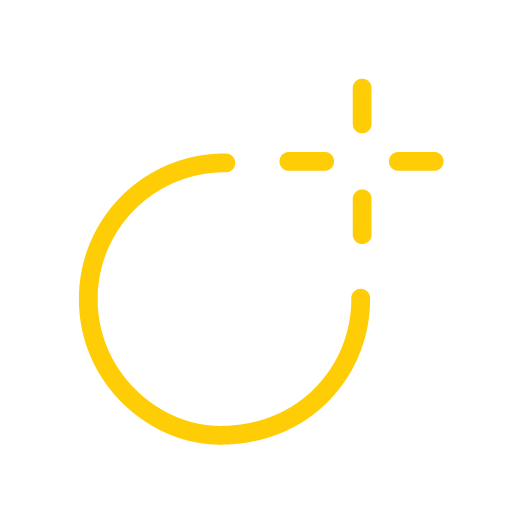 Text options for account activities
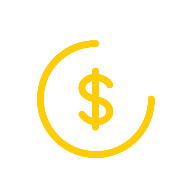 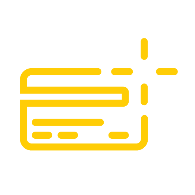 Further debit card
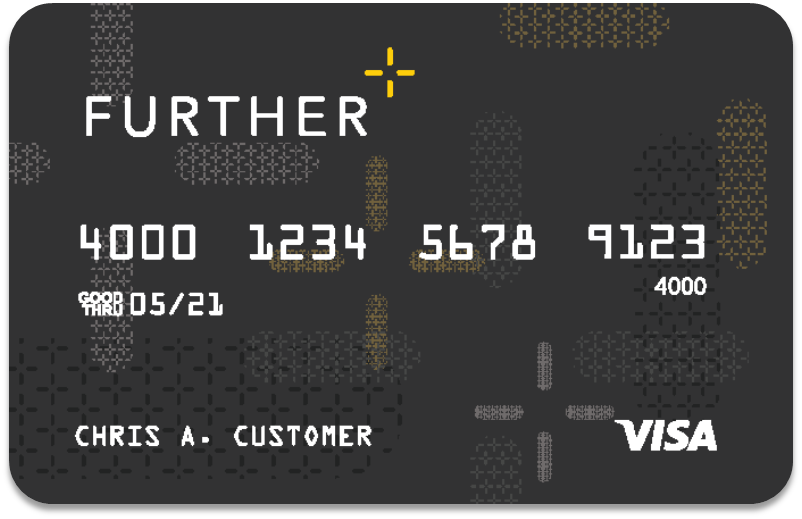 Can use for HSA, FSA, HRA and VEBA purchases
A convenient way to pay for qualified purchases from your spending account(s)
Can be added to your digital wallet1
Can order additional cards for spouse or dependent free of cost
Accepted anywhere VISA® is accepted
The debit card will come in a plain envelope – do not throw it away.
1Digital payments not available on all accounts.
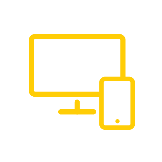 Learning Center
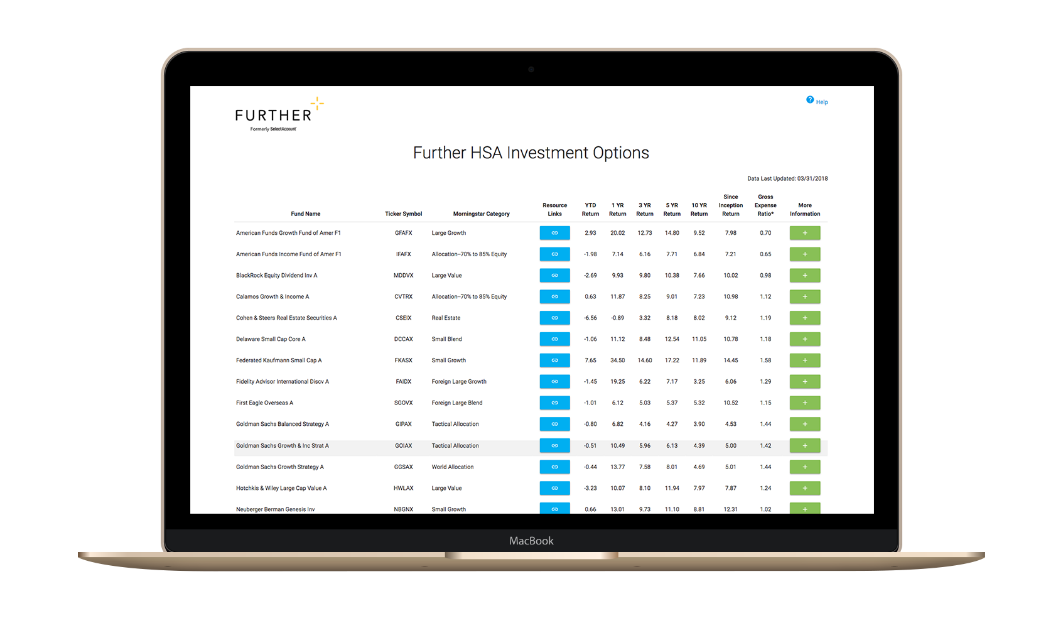 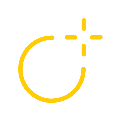 The Learning Center offers a robust array of articles, tools, and resources including:
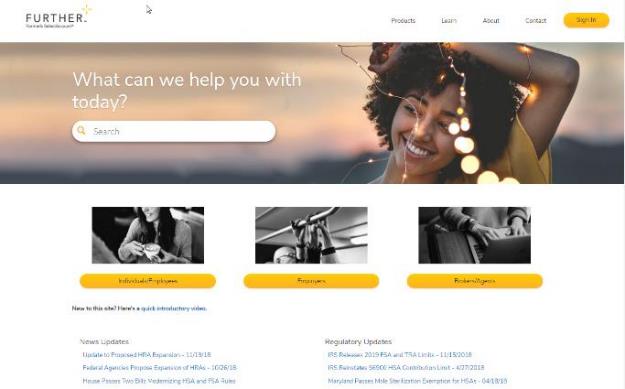 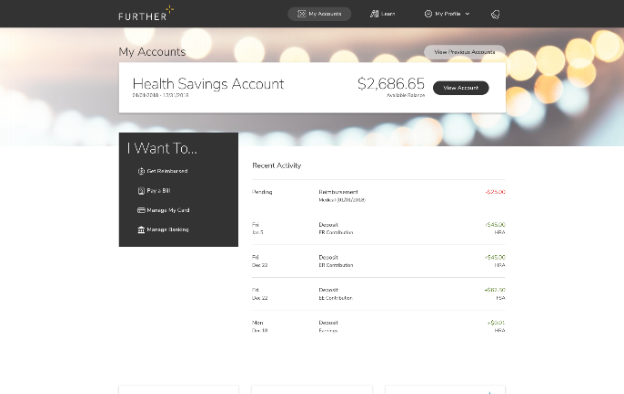 Savings calculators, videos and popular forms
Guidance to help compare products
Employer walkthrough of open-enrollment communication
Tips for submitting claims
Help using and managing your account
Tax implication information
How to get reimbursed
FAQs
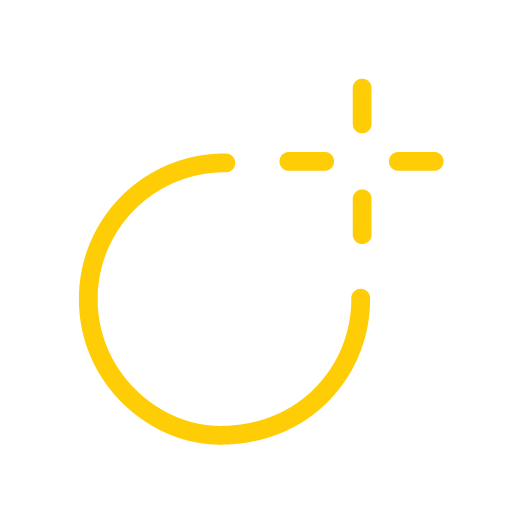 Designed to help you understand and maximize your health savings accounts
Let’s get startedOur expert service team is ready to help.
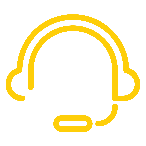 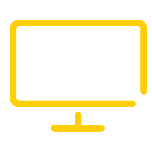 hellofurther.com
800-859-2144
M-F 7 AM - 8 pm CST
[Speaker Notes: Adjust times to the appropriate time zone in which you are presenting]